Digitalization　
（デジタル化）
De-carbonization　
（脱炭素化）
Deregulation　
（制度改革）
Depopulation　
（人口減少）
De-centralization　
（分散化）
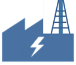 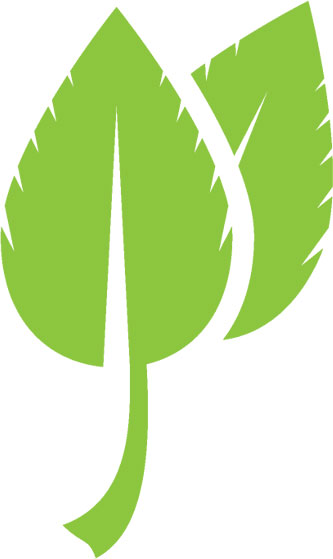 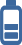 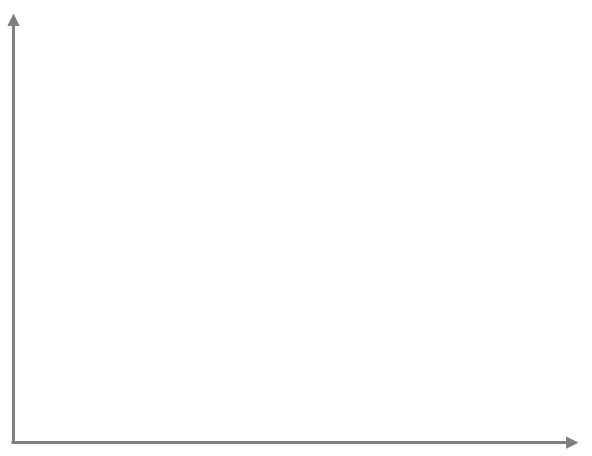 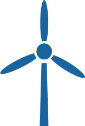 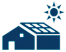 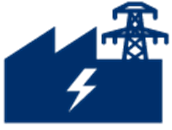 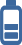 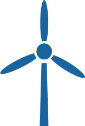 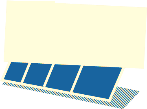 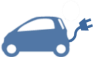 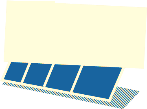 IoT,AI,5G,シェアリング
RE100
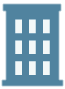 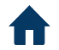 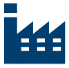 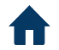 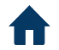 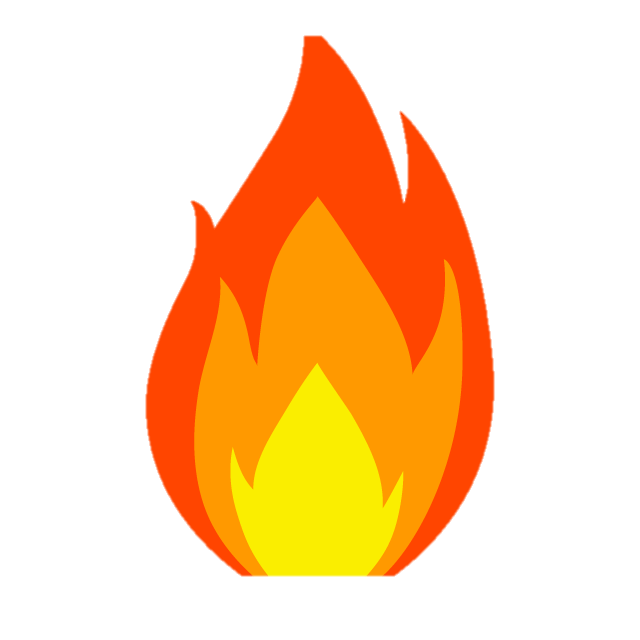 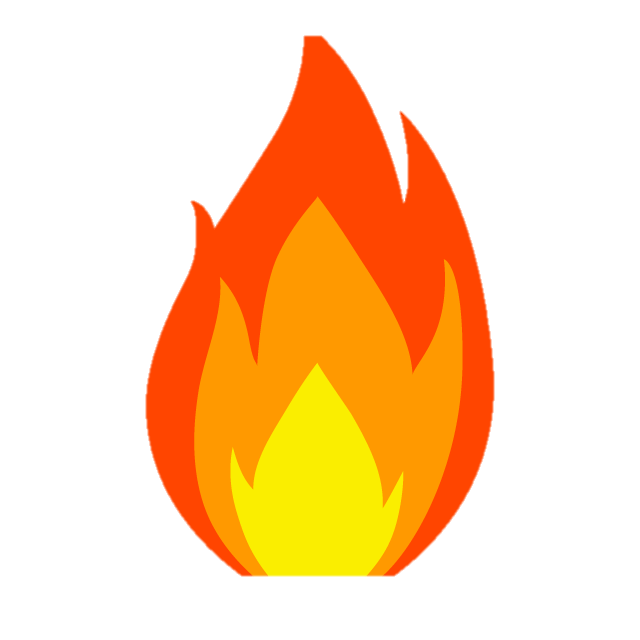